GE IV: ELEMENTS OF ANALYSISB.A(HONS.) ECONOMICSSEMESTER IV
SUPPLEMENTARY STUDY MATERIAL
UNIT III: POWER SERIES THEOREMS
Some Important Results on Exponential, Sine & Cosine Functions (Proofs Using Power Series)
Convergence of Taylor’s Series:(Taylor’s Theorem, Lagrange form of Remainder & its Applications)
For any additional information or discussion, students may feel free to contact the undersigned.

                                                           



Dr. Shefali KapoorAssistant ProfessorDepartment Of Mathematics SRCC
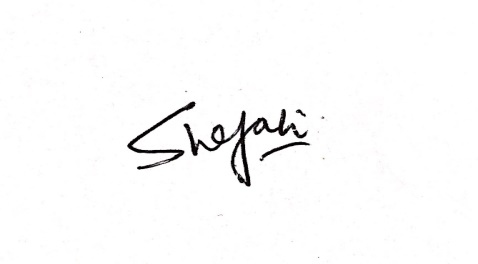